ESTADÍSTICAS DISCIPLINA
1ª EVALUACIÓN
CURSO 2022-23
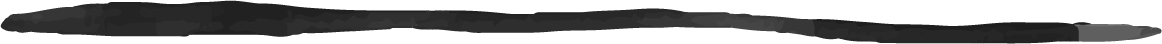 INCIDENCIAS Y CONDUCTAS CONTRARIAS     TOTAL 253
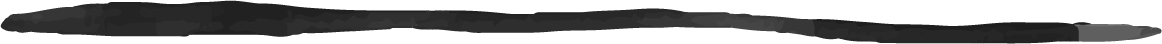 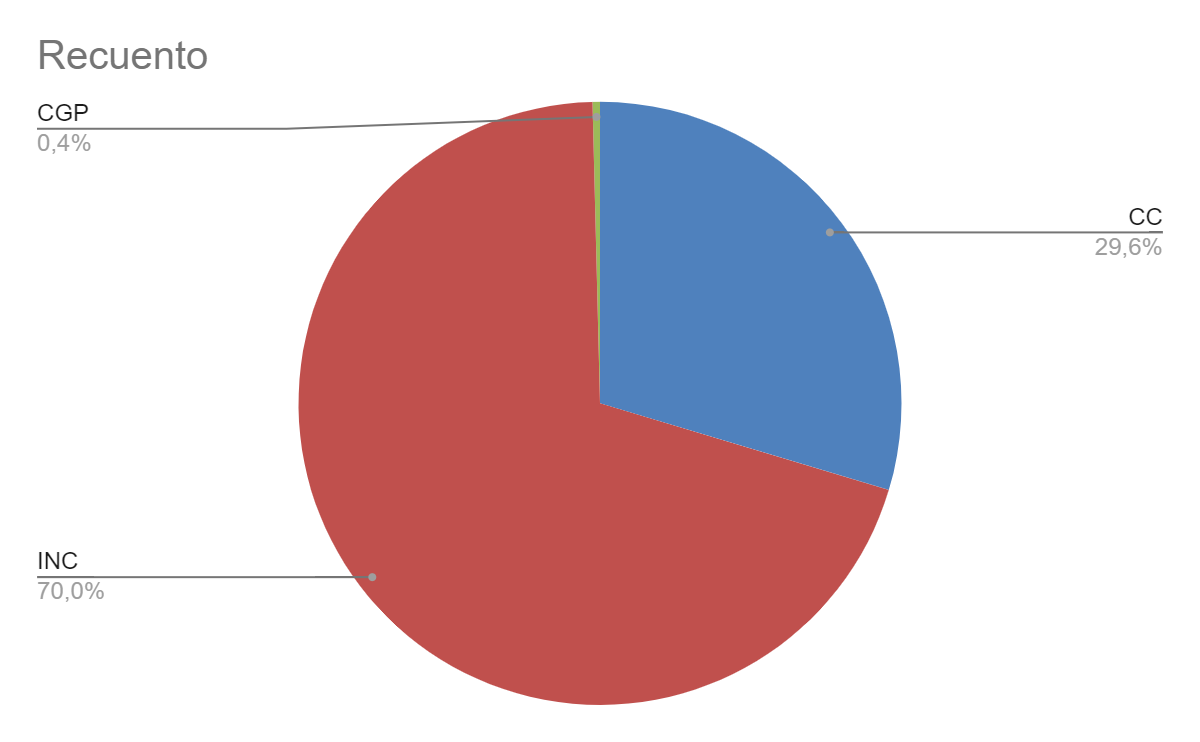 INCIDENCIAS Y CONDUCTAS CONTRARIAS
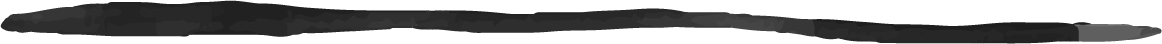 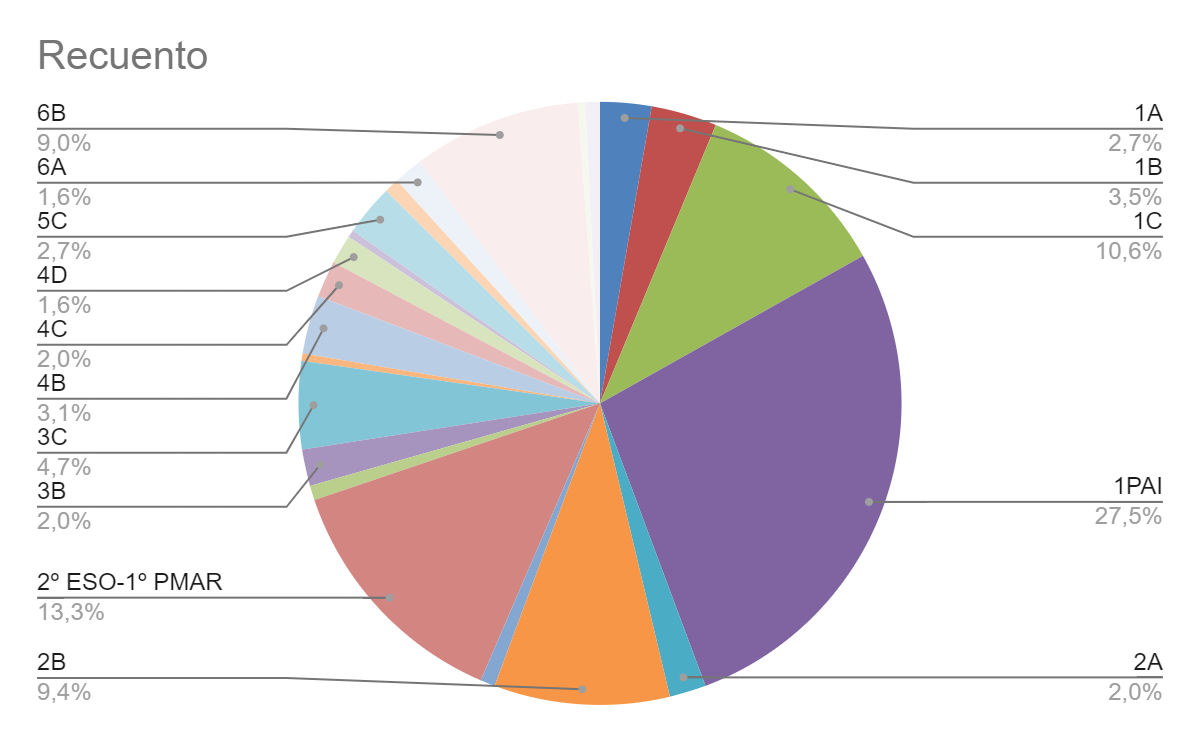 INCIDENCIAS Y CONDUCTAS CONTRARIAS
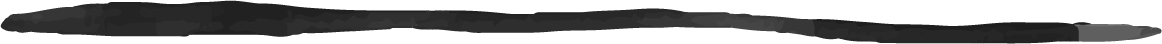 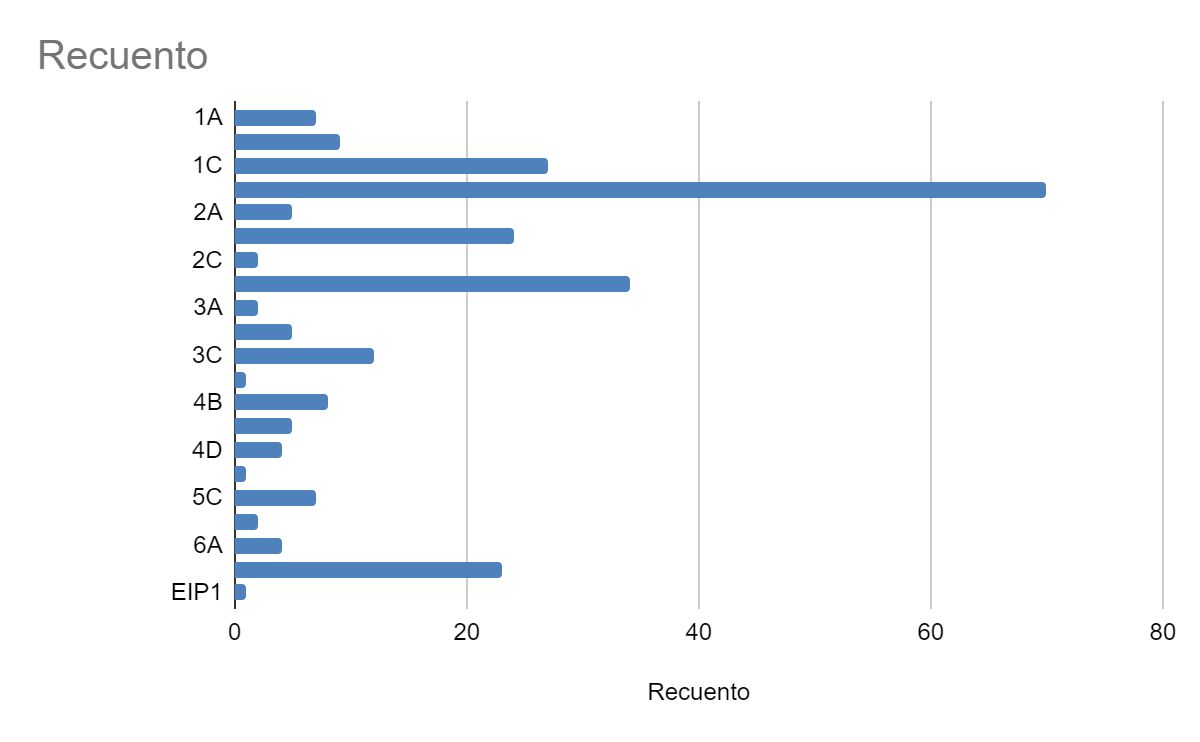 CONDUCTAS CONTRARIAS (76)
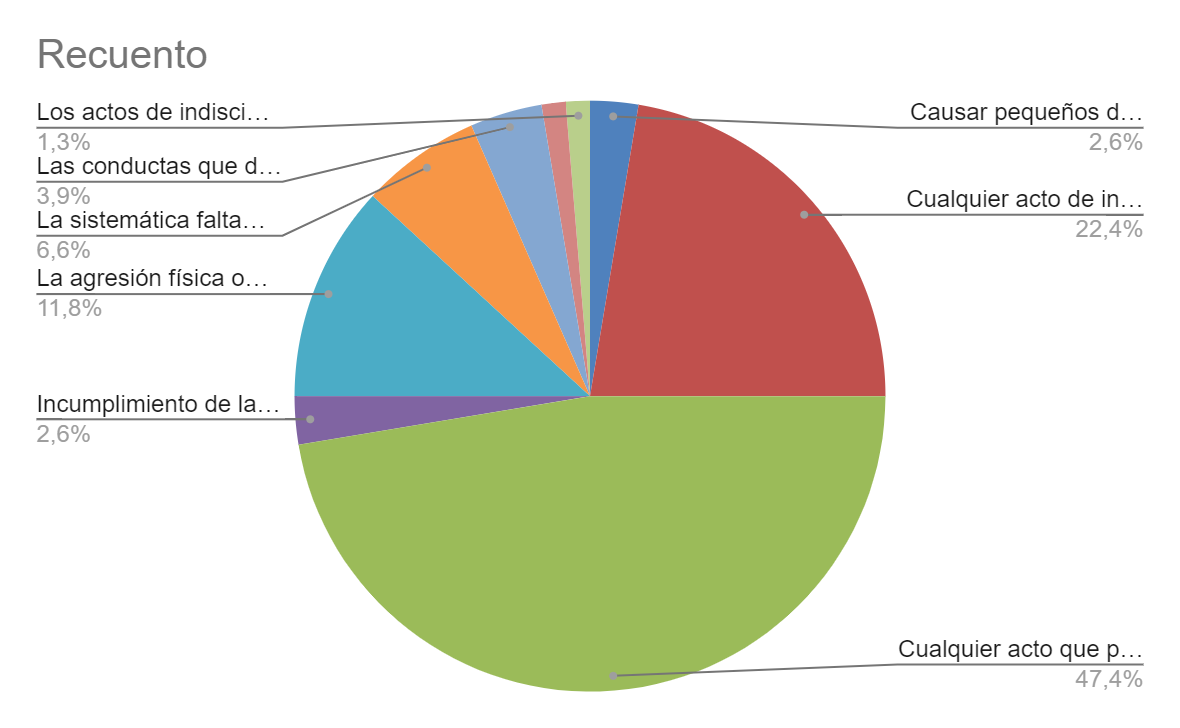 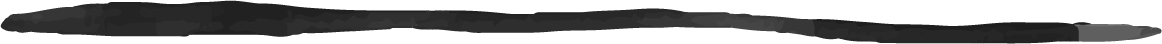 INCIDENCIAS
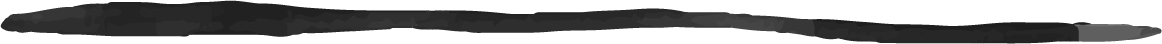 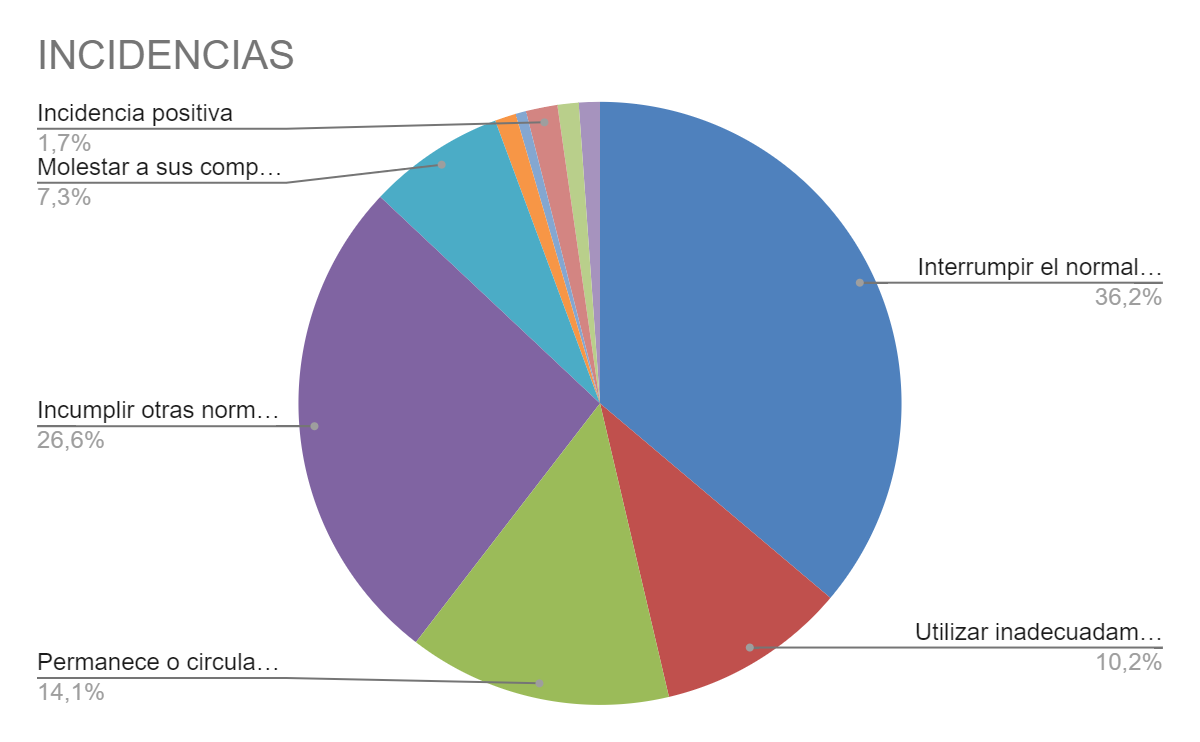 PERSONAS CON MÁS DE 10 AMONESTACIONES    TOTAL  106 ( resto 147)
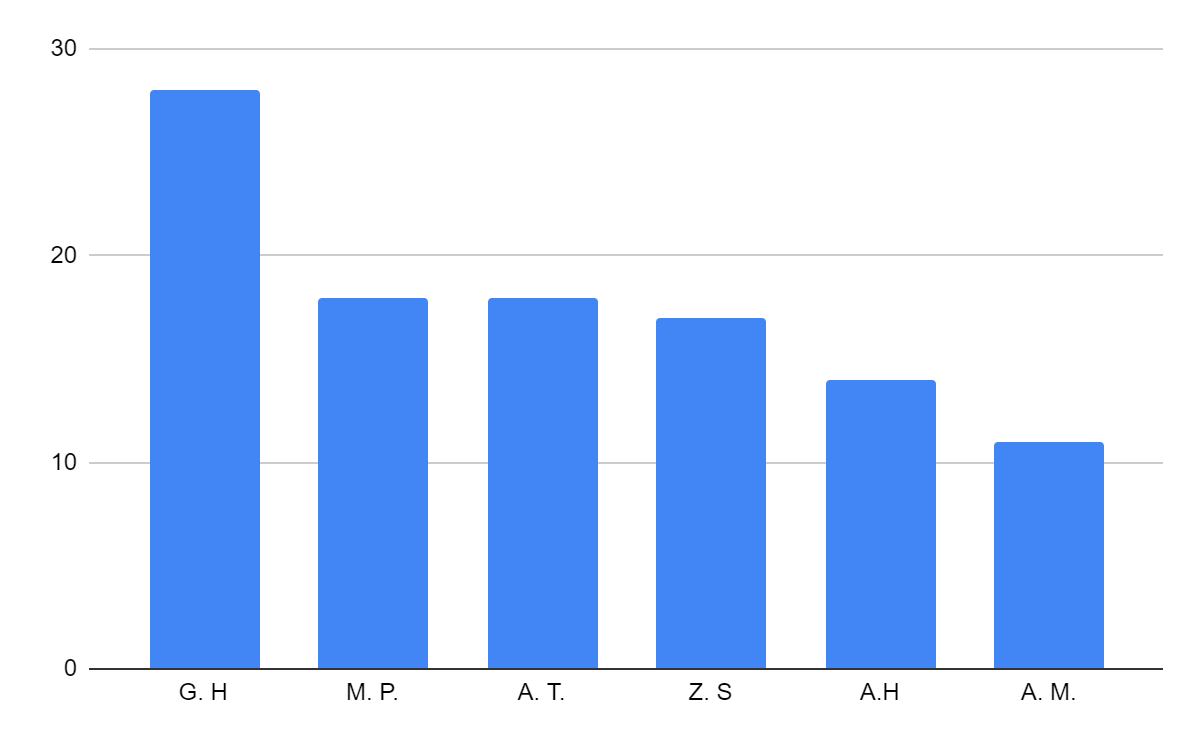 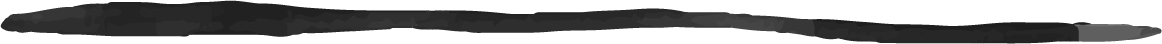 SANCIONES Y OTRAS MEDIDAS DISCIPLINARIAS
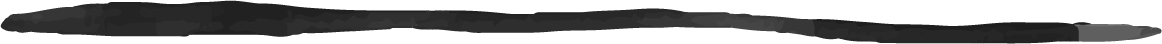 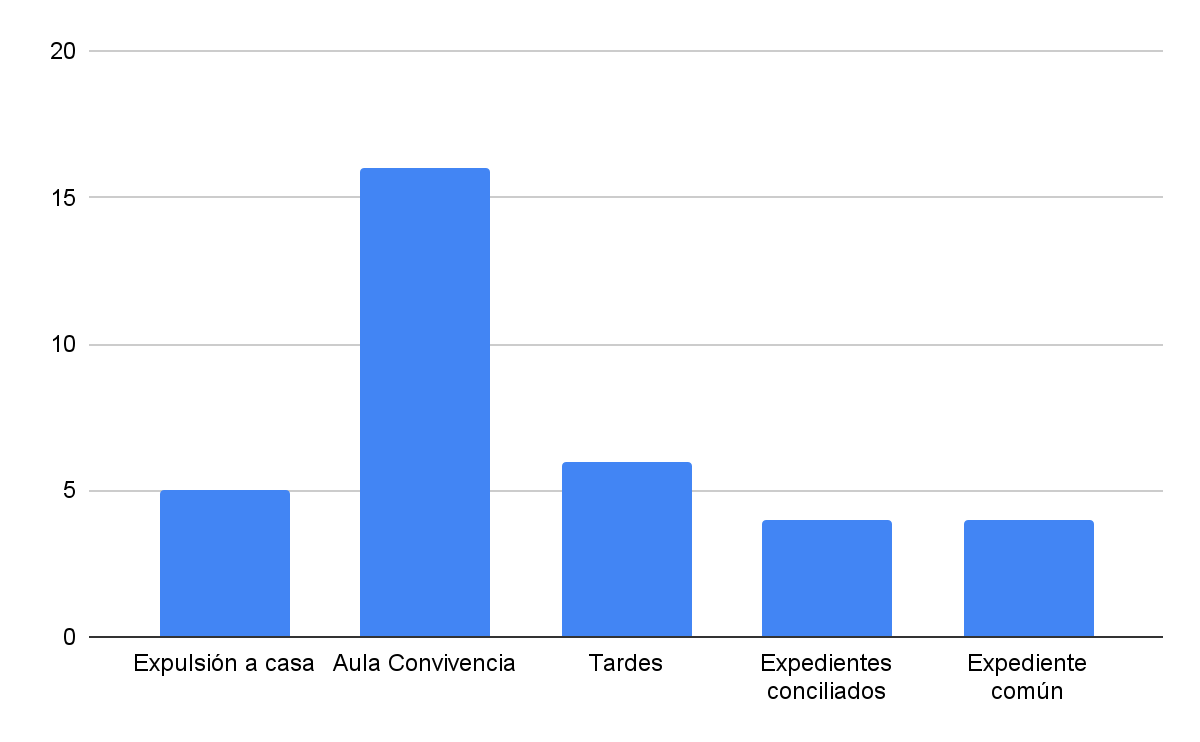